MAPA SLOVENSKA
Geomorfologické členenie
Pohoria, kotliny, nížiny
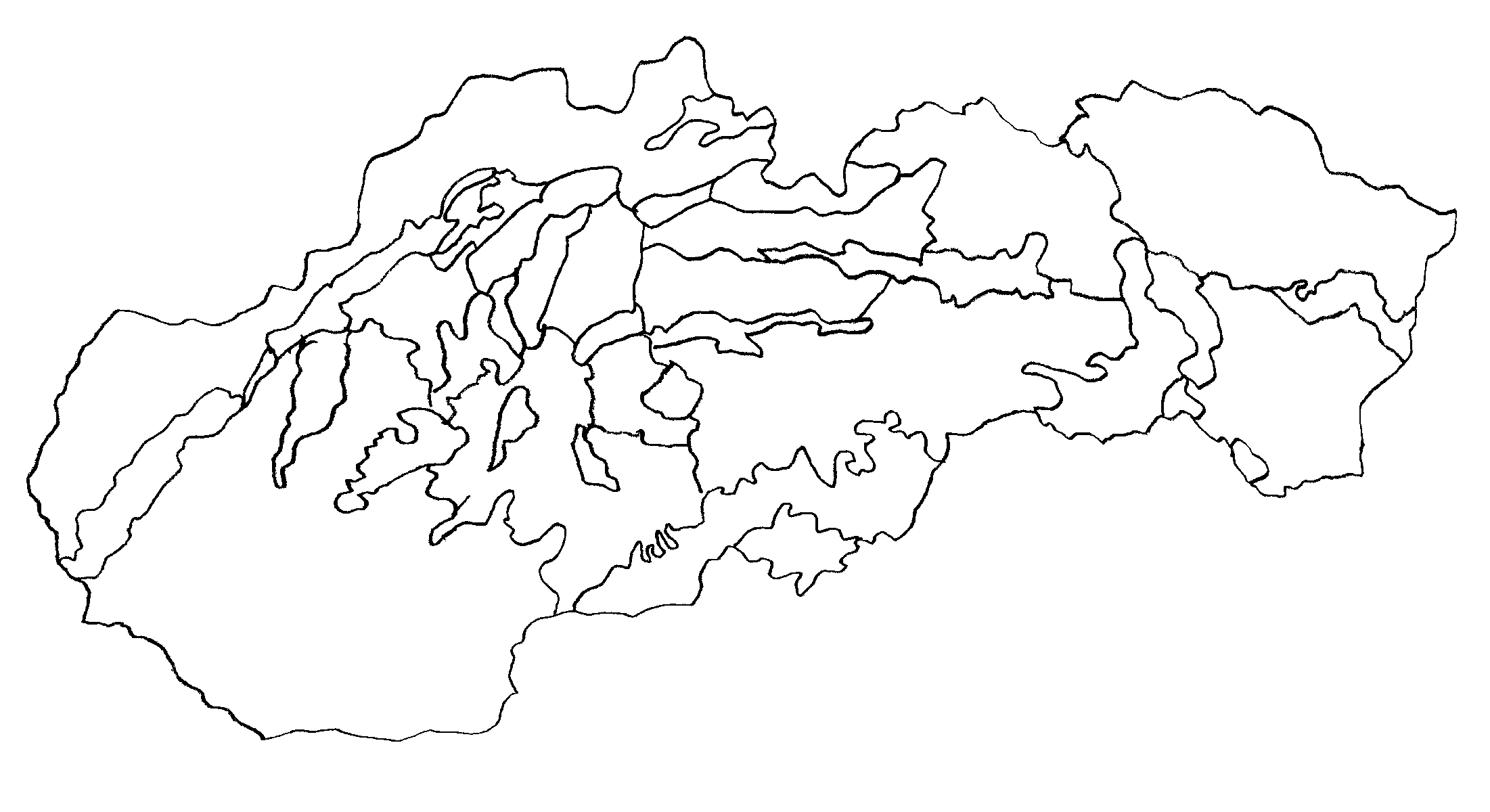 Vysoké Tatry
Nízke Tatry
Malá Fatra
Veľká Fatra
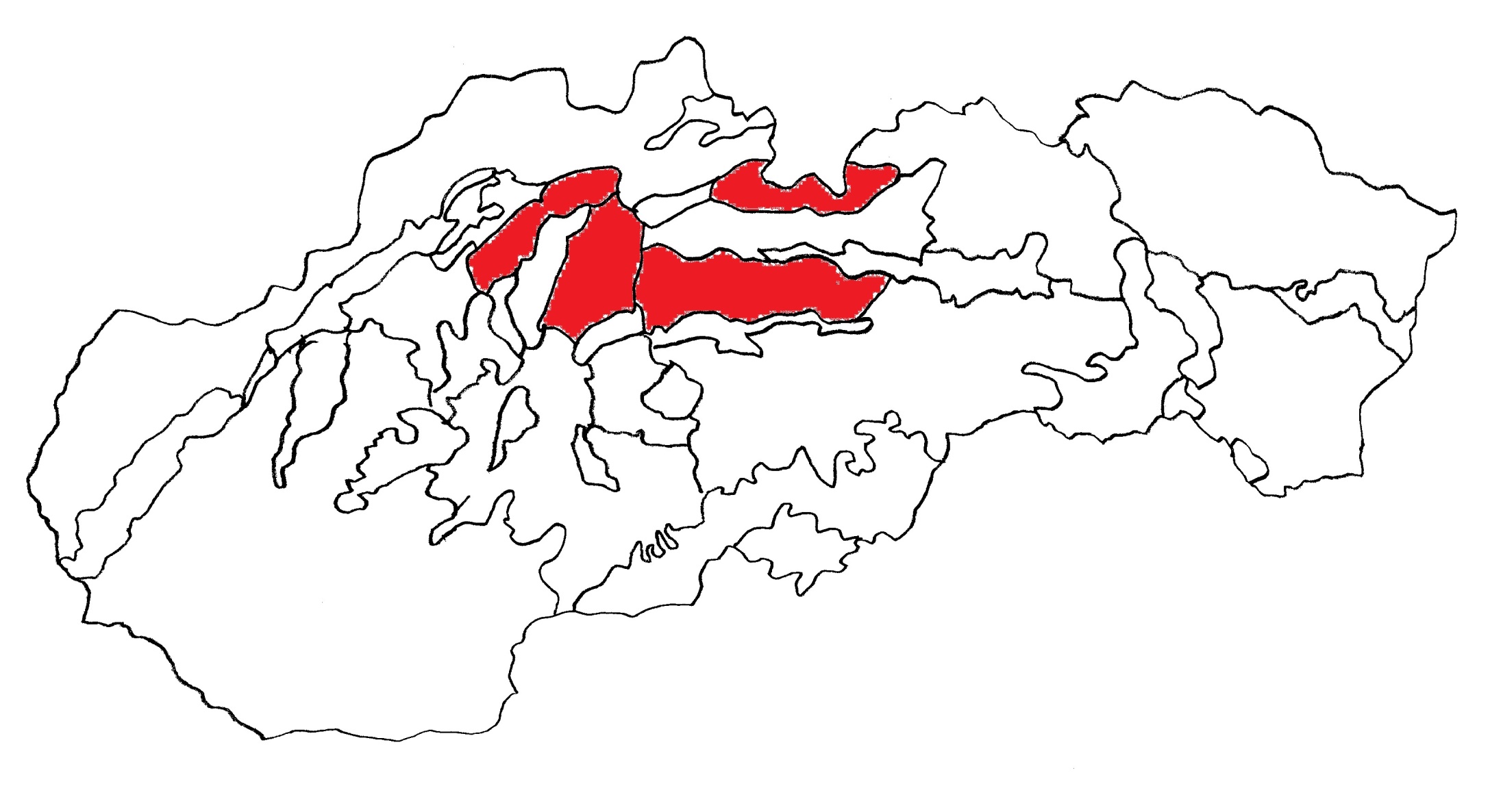 Vysoké Tatry
Nízke Tatry
Malá Fatra
Veľká Fatra
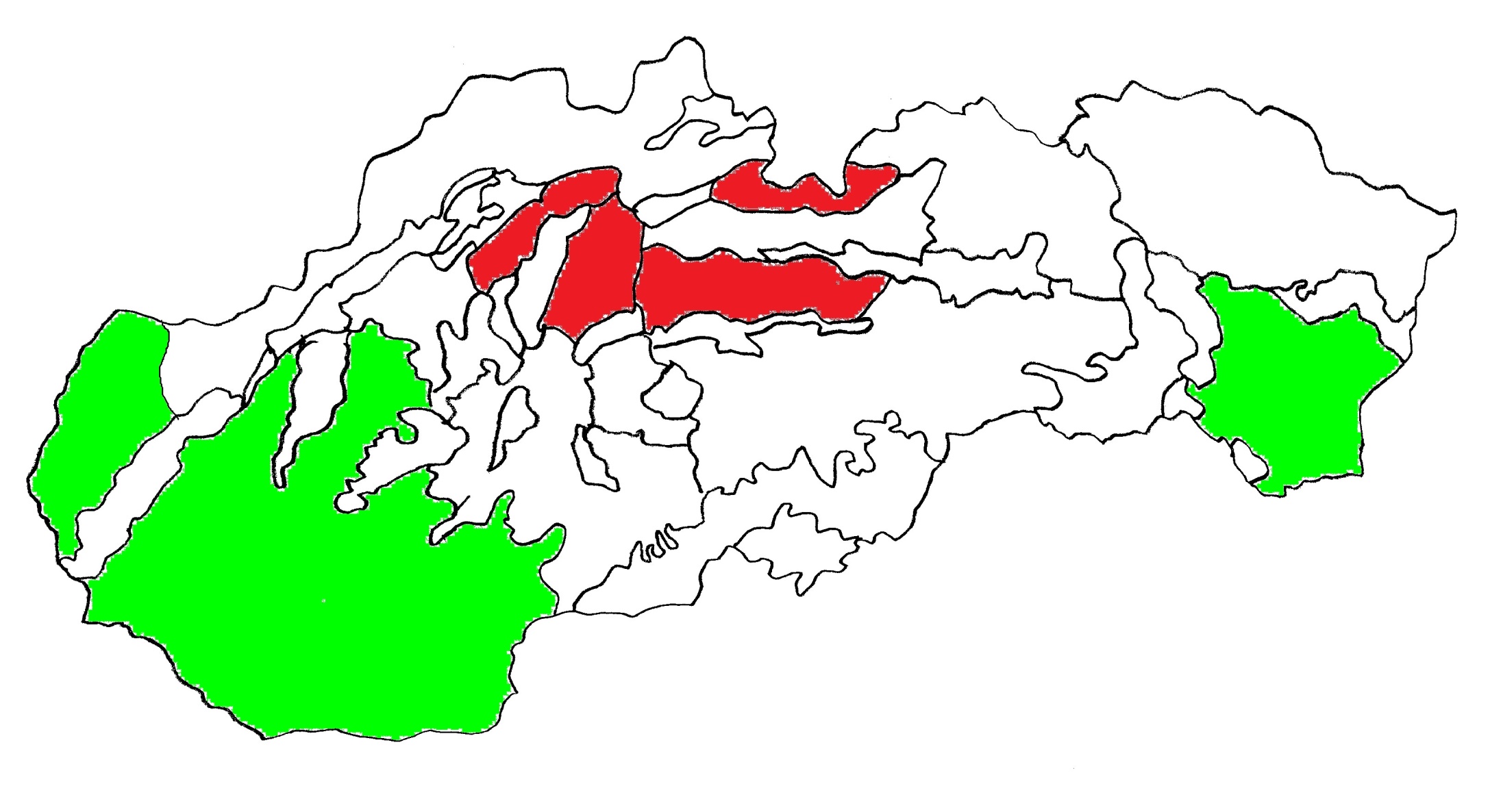 Záhorská nížina
Podunajská nížina
Východoslovenská nížina
Oravská kotlina
Považské podolie, Žilinská kotlina
Turčianska kotlina, Hornonitrianska kotlina
Podtatranská kotlina, Hornádska kotlina
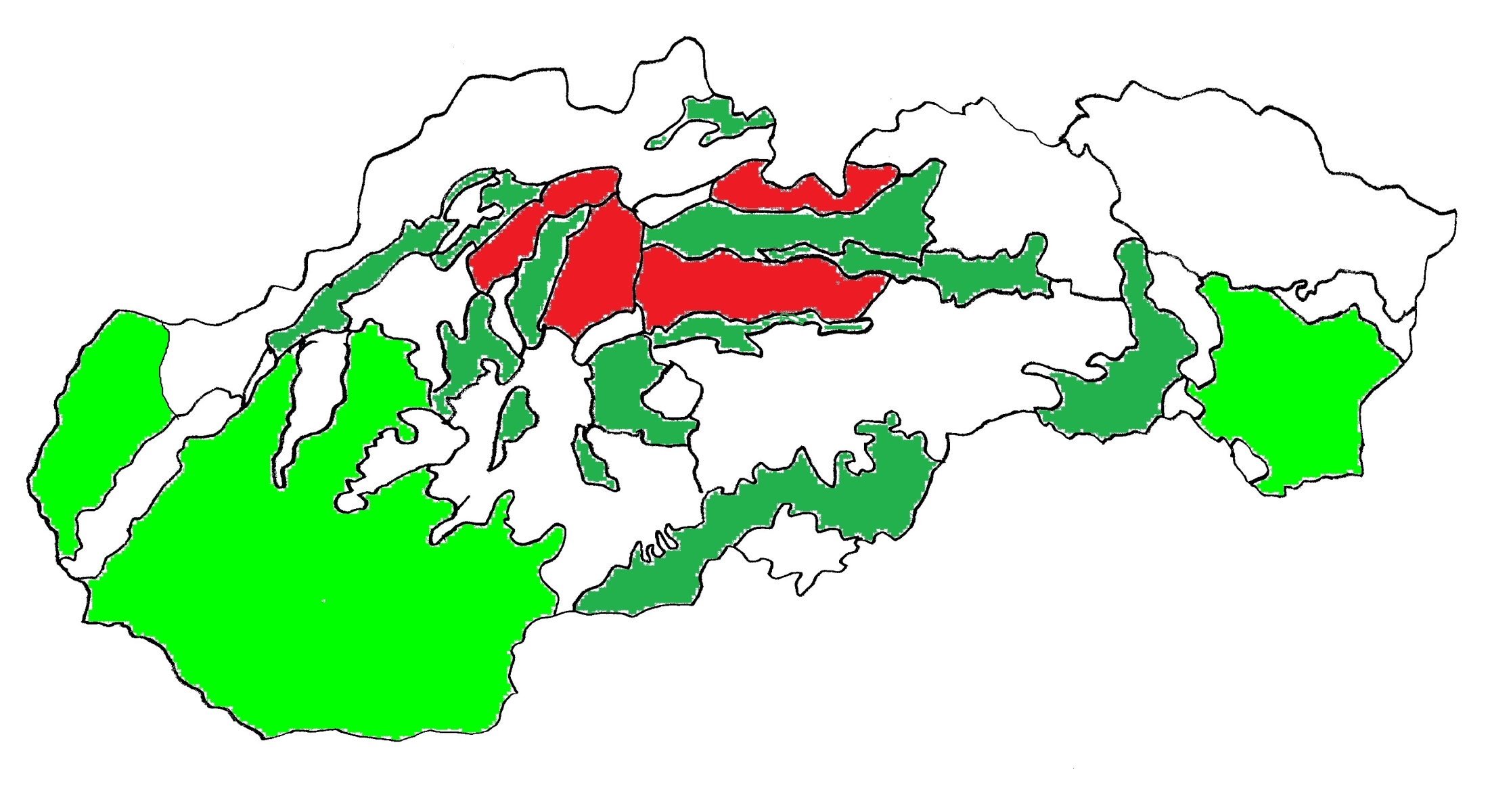 Horehronské podolie, Zvolenská kotlina
Žiarska kotlina
Košická kotlina
Juhoslovenská kotlina
Myjavská pahorkatina
Krupinská planina
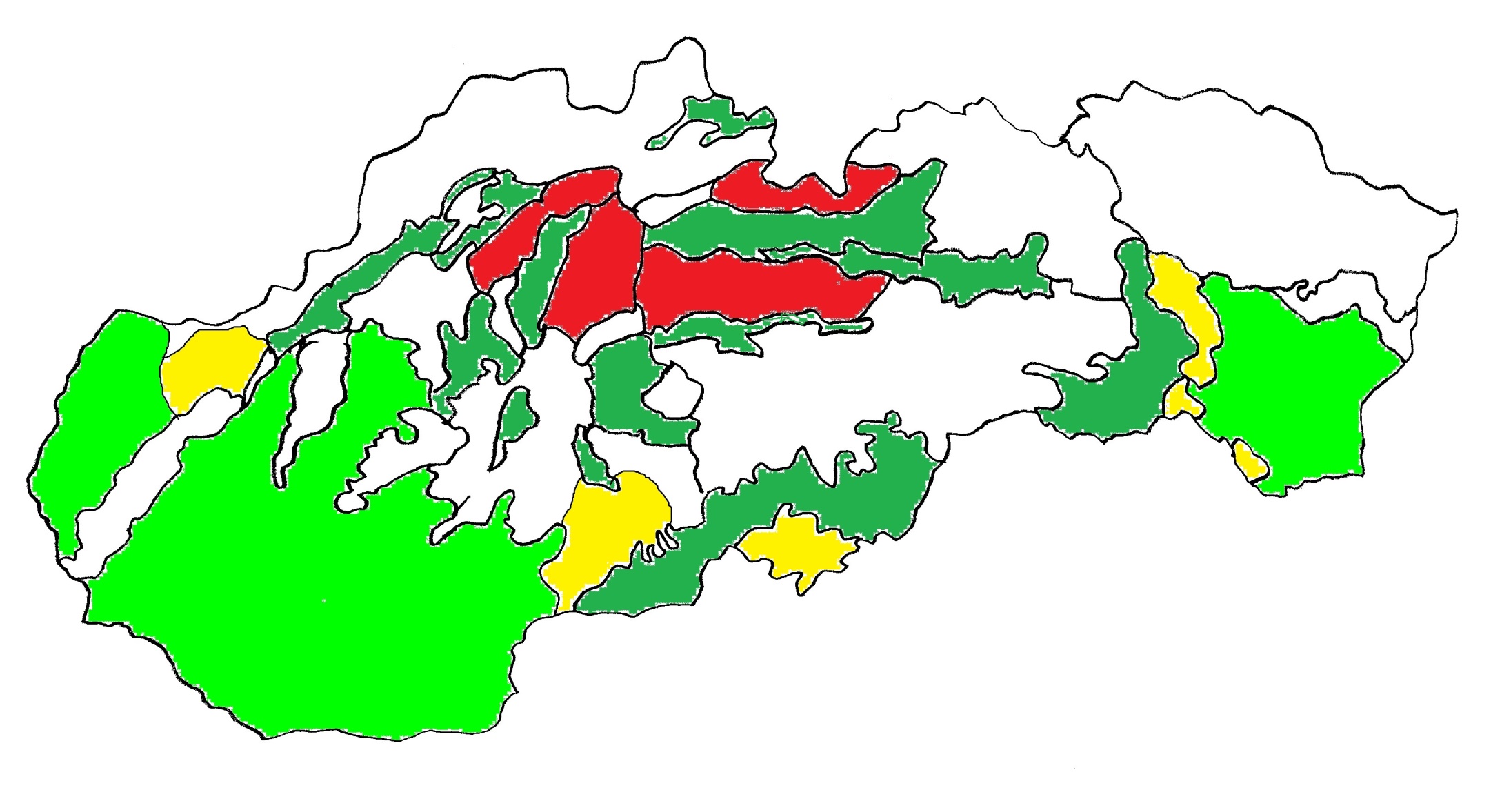 Cerová vrchovina
Slanské vrchy
Zemplínske vrchy
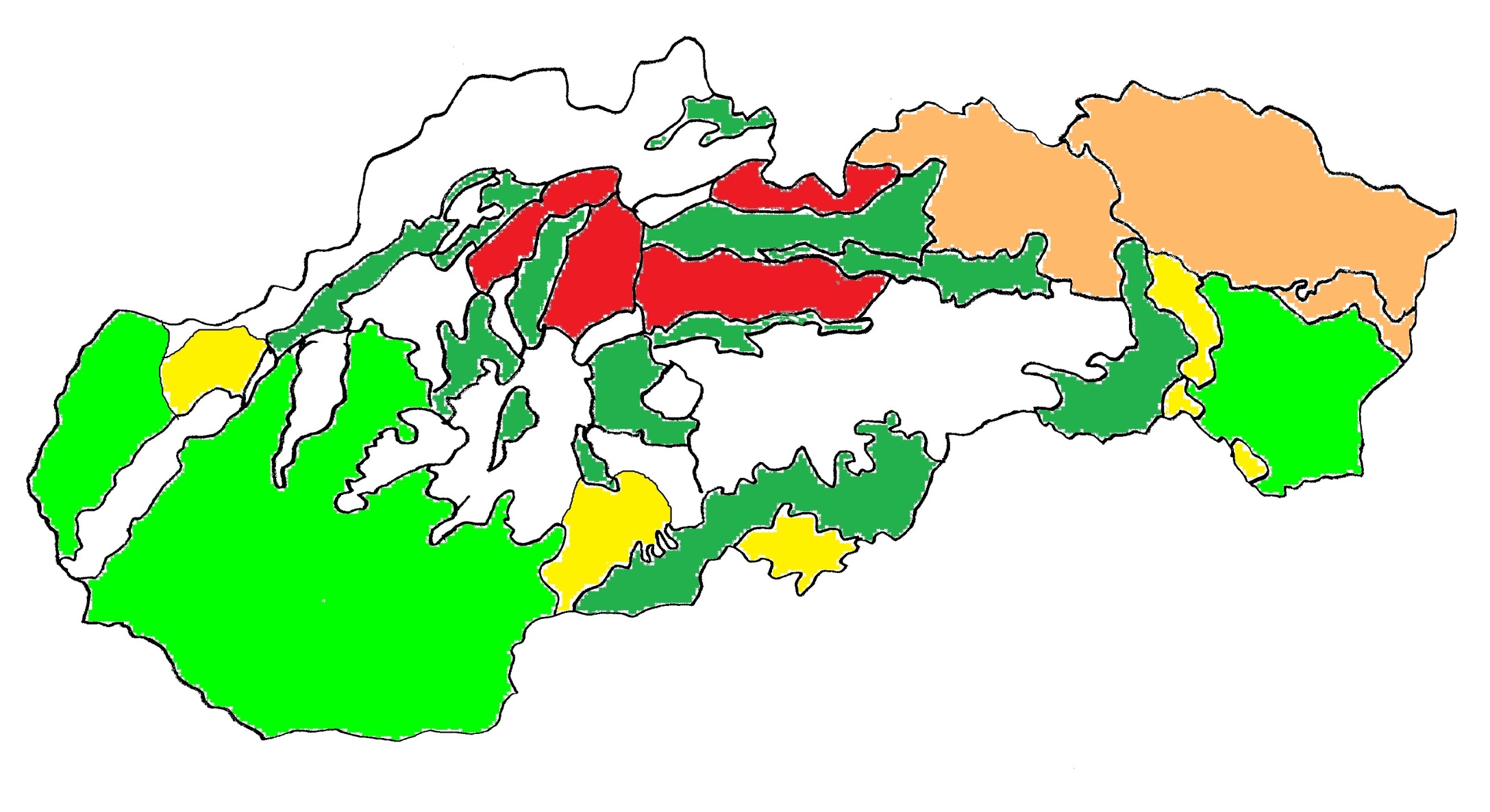 Východné Karpaty
Vihorlat
Malé Karpaty
Biele Karpaty
Javorníky
Kysucké Beskydy, Kysucká vrchovina
Oravská Magura, Oravské Beskydy
Považský Inovec
Strážovské vrchy
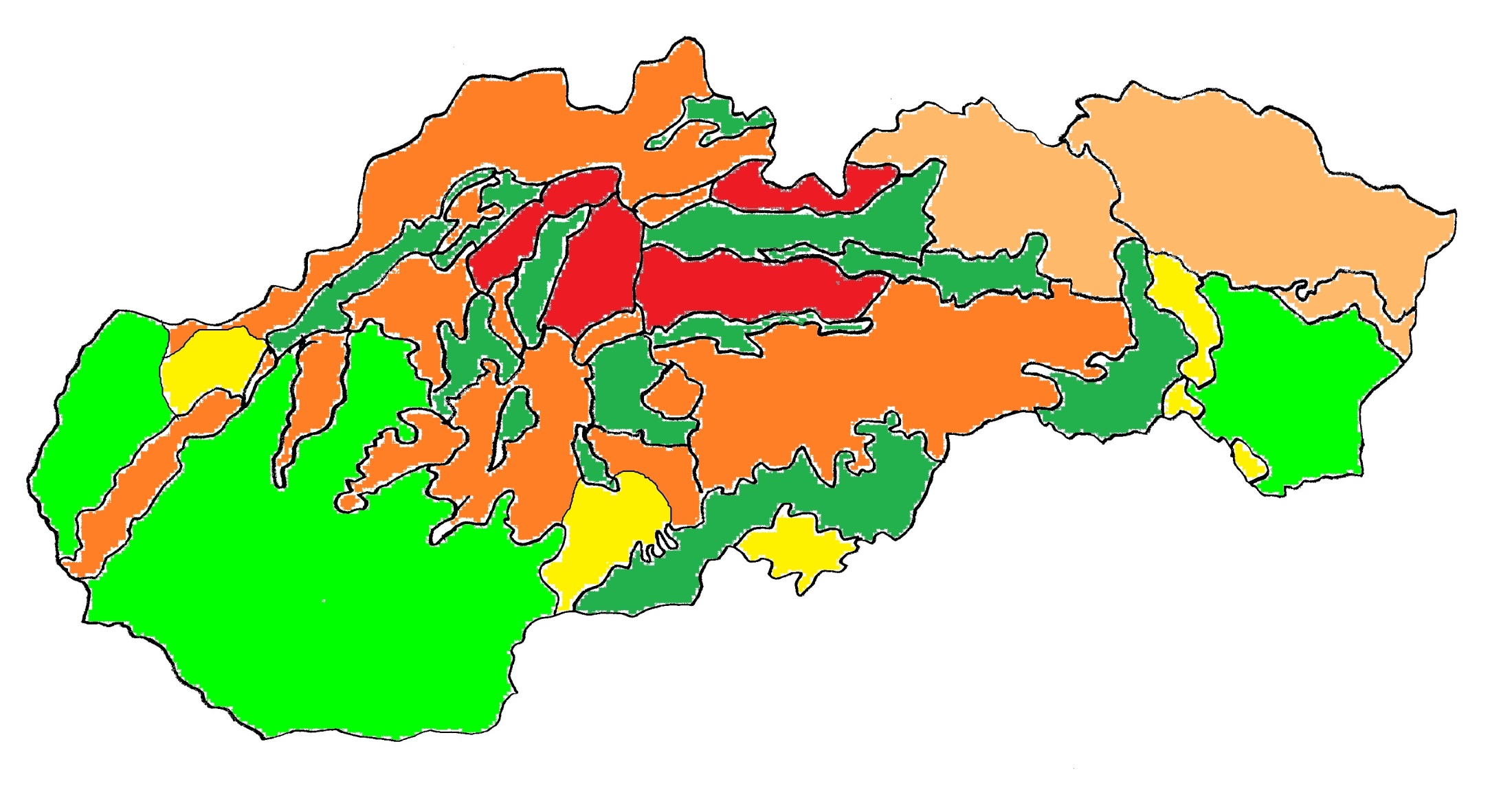 Tríbeč, Vtáčnik
Kremnické vrchy, Štiavnické vrchy, Poľana
Starohorské vrchy
Slovenské Rudohorie
https://www.purposegames.com/game/geomorfologicke-clenenie-sr-game